ПРОЕКТ
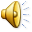 «ЧИСТЮЛЬКА»
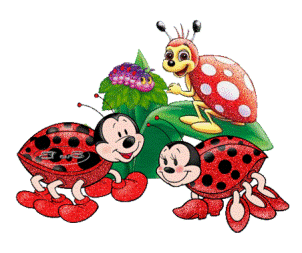 ВТОРАЯ МЛАДШАЯ
ГРУППА «КОЛОБКИ»
2012-2013 г.г.
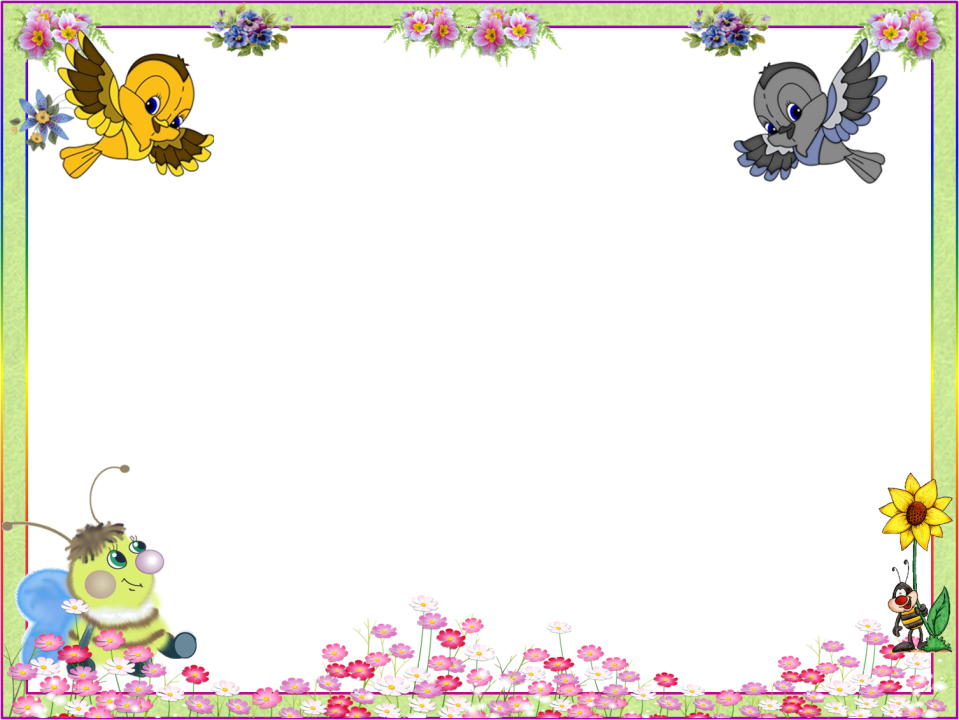 ПРОЕКТ:
ДОЛГОСРОЧНЫЙ;
ИНФОРМАЦИОННО-ПРАКТИКО-ОРИЕНТИРОВАННЫЙ ПРОЕКТ;
ГРУППОВОЙ
СРОКИ РЕАЛИЗАЦИИ ПРОЕКТА
ОКТЯБРЬ 2012 г. - ЯНВАРЬ 2013 г.
ПЕРВЫЙ ГОД ОБУЧЕНИЯ
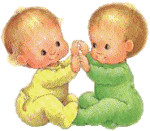 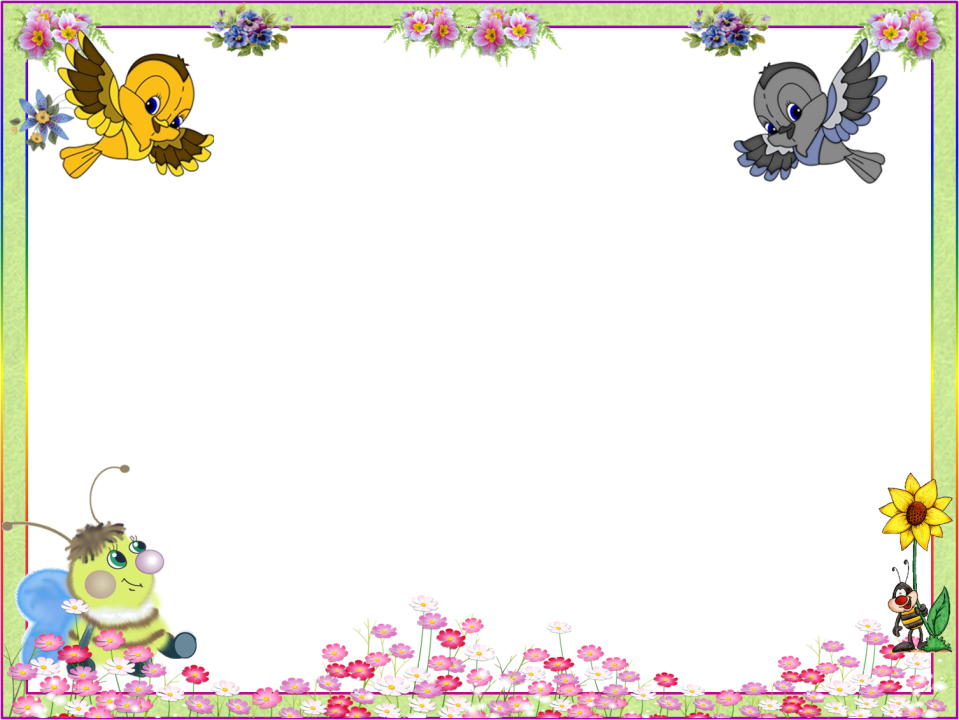 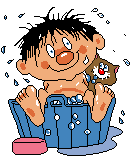 ГИПОТЕЗА ПРОЕКТА:
РАЗВИТИЕ КУЛЬТУРНО-ГИГИЕНИЧЕСКИХ НАВЫКОВ РЕБЕНКА – ПЕРВЫЙ ШАГ К ЗДОРОВЬЮ ЧЕЛОВЕКА!
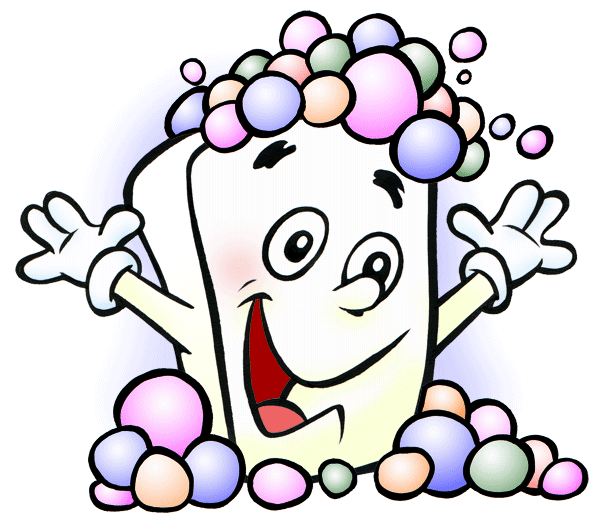 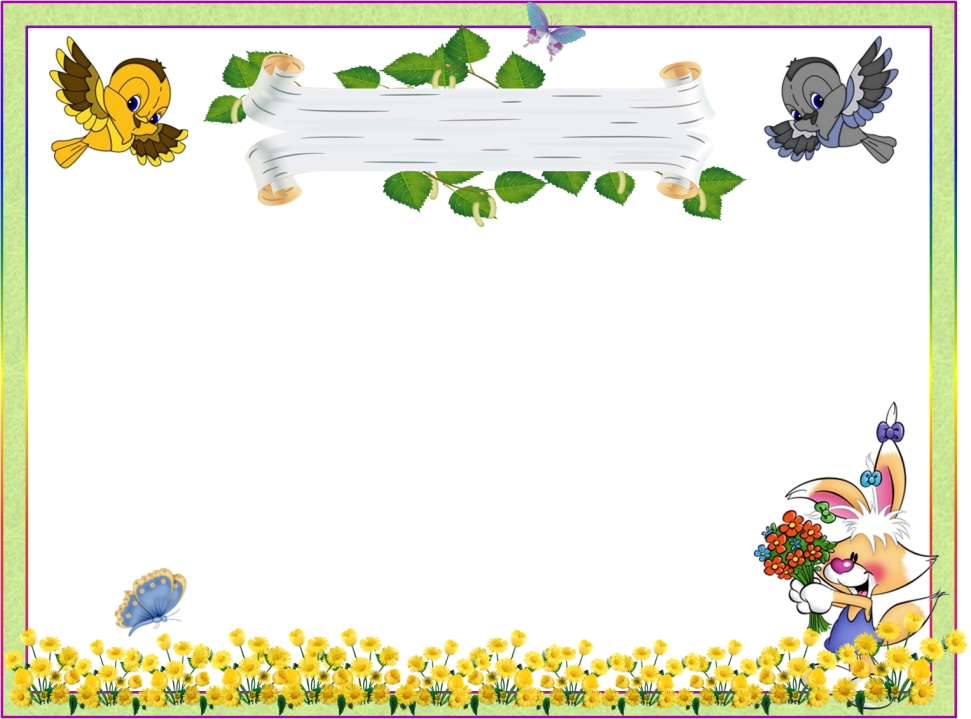 ЦЕЛИ ПРОЕКТА:
Формировать потребность в соблюдении навыков гигиены и опрятности в повседневной жизни
Развитие культурно-гигиенических навыков, формирование простейших навыков поведения во время еды, умывания.
Формирование привычки следить за своим внешним видом, умения правильно пользоваться мылом, мыть руки, лицо, пользоваться полотенцем, расческой, носовым платком
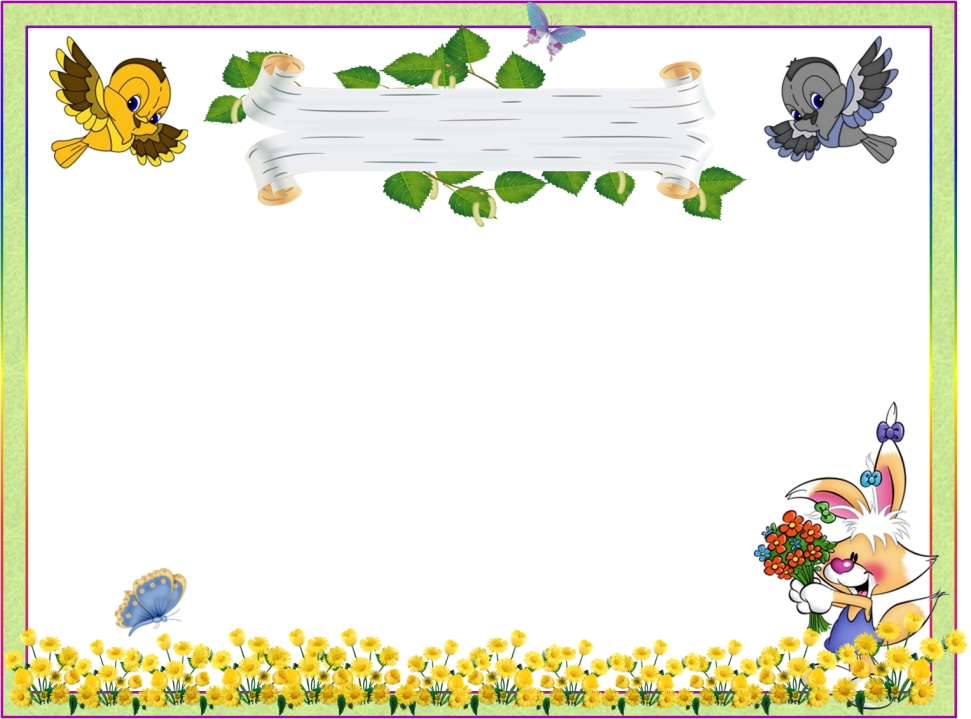 ЦЕЛИ ПРОЕКТА:
Привлечение родителей к соблюдению и развитию навыков личной гигиены дома.
Формирование навыков поведения за столом: не крошить хлеб, пережевывать пищу с закрытым ртом, не разговаривать за столом.
Формировать начальные представления о ценности здоровья, что здоровье начинается с чистоты тела, что «чистота», «красота», «здоровье» – это неразделимые понятия.
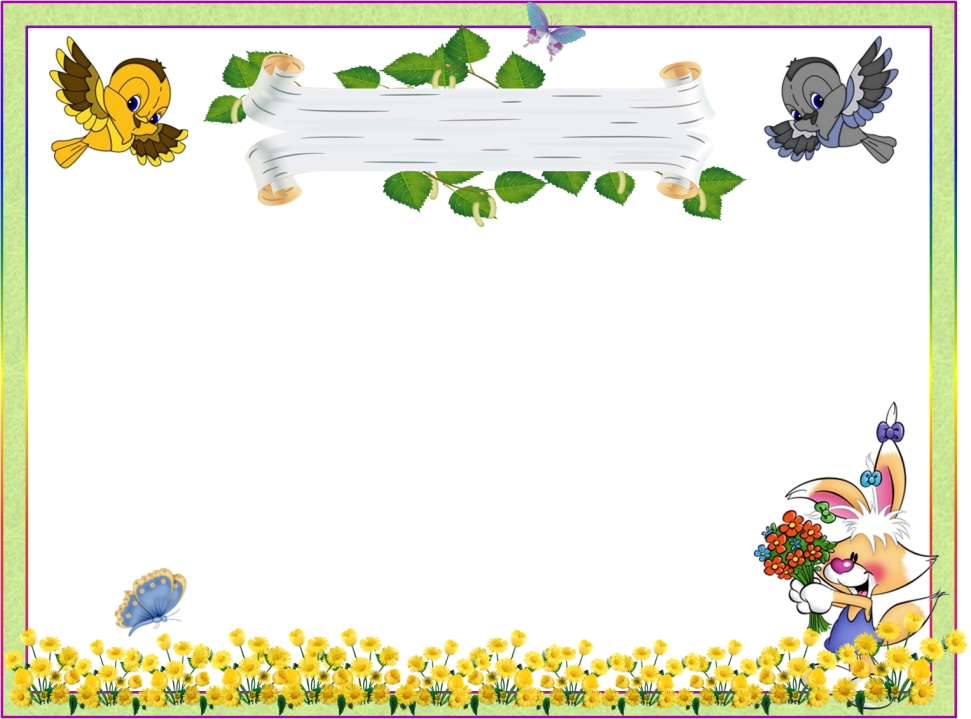 АКТУАЛЬНОСТЬ
Именно в дошкольном возрасте очень важно воспитать у ребенка привычку к чистоте, аккуратности, порядку
В младшем дошкольном возрасте дети могут освоить все основные культурно-гигиенические навыки, научиться понимать их важность, легко, быстро и правильно выполнять
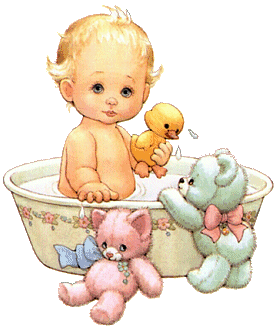 Навыки и привычки, прочно сформированные в дошкольном возрасте, сохраняются на всю жизнь
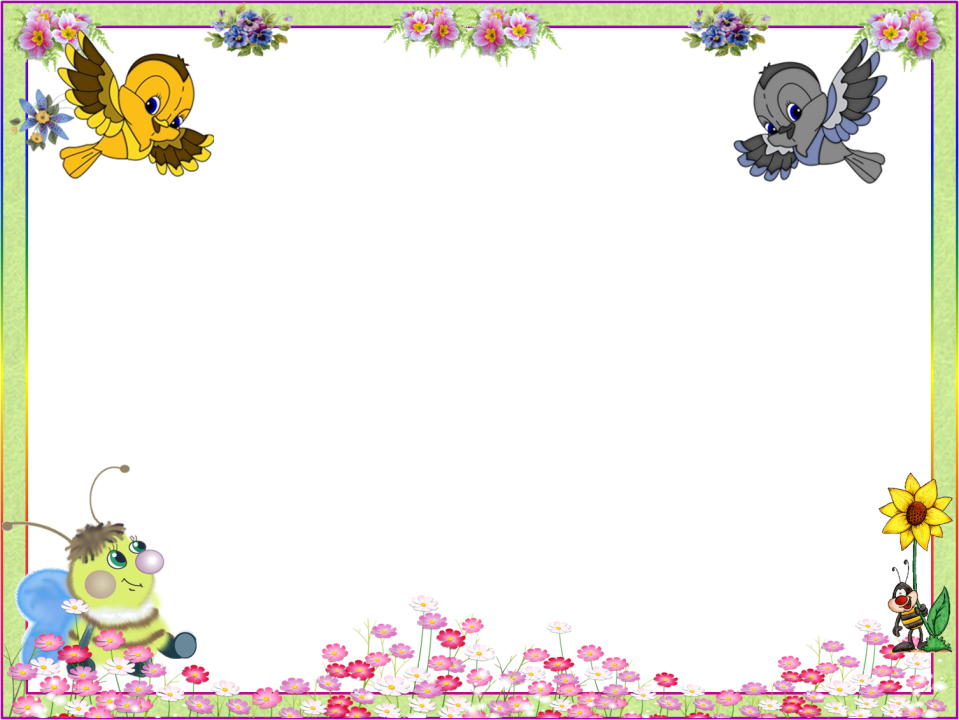 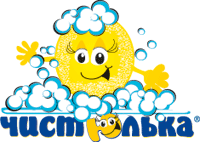 УЧАСТНИКИ ПРОЕКТА:
РЕАЛИЗАЦИЯ:
Федотова Елена Васильевна
Габриелян Асмик Камоевна
Воспитанники группы «Колобки» (возраст 2,5-3,5 лет)
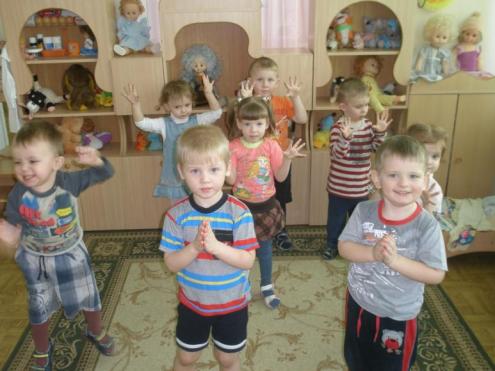 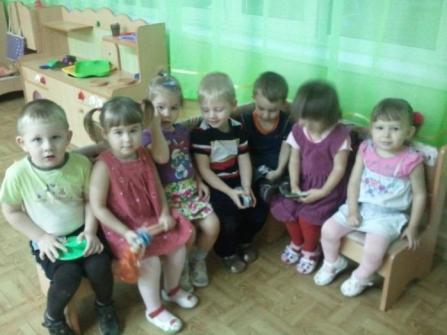 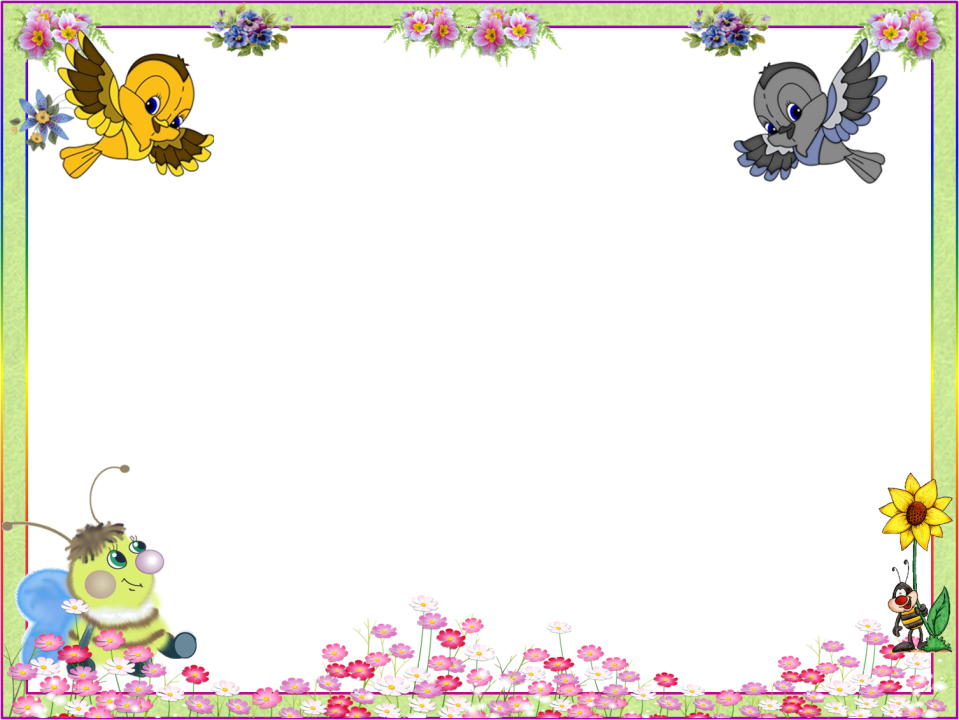 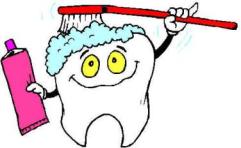 ПРОДУКТЫ РЕАЛИЗАЦИИ ПРОЕКТА
Разработка конспектов занятий и тематических бесед по теме «Чистота и аккуратность – залог здоровья»
Составление картотеки дидактических игр и художественно-словесного материала по воспитанию и развитию у младших дошкольников культурно-гигиенических навыков
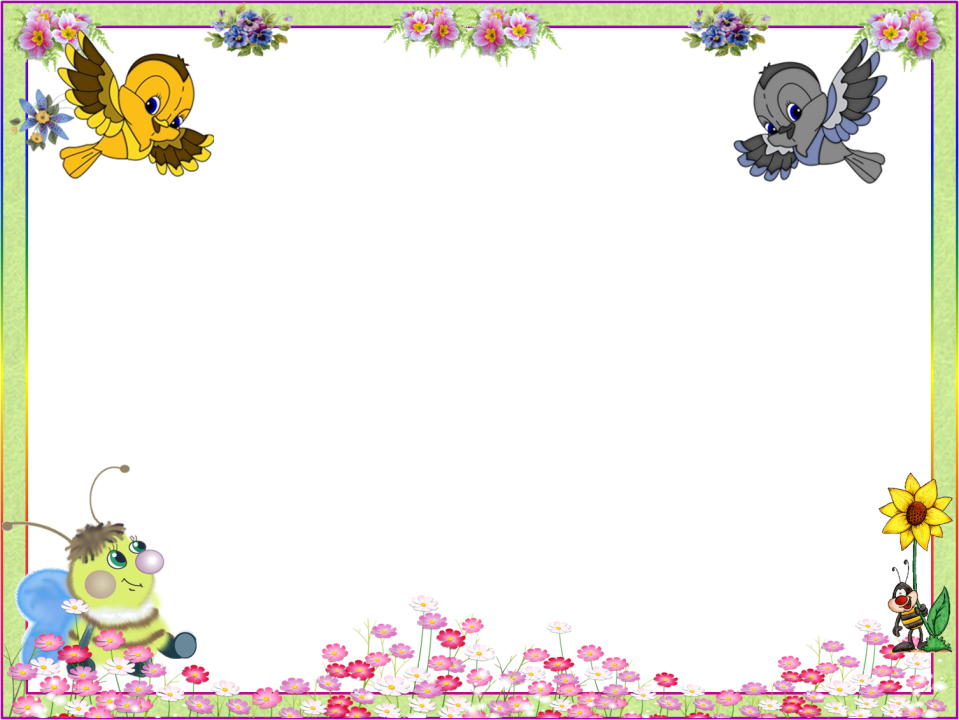 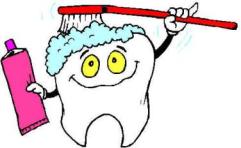 ПРОДУКТЫ РЕАЛИЗАЦИИ ПРОЕКТА
4. Оформление стенда «Детский сад день за днем» с непосредственным творческим участием детей
5. Постоянное консультирование родителей по теме «Воспитание и развитие культурно-гигиенических навыков у малышей»
6. Презентация проекта.
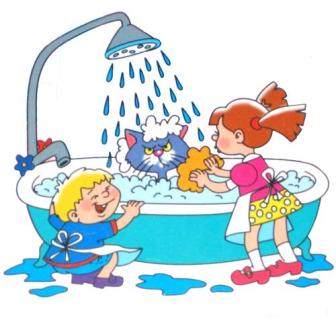 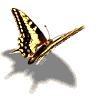 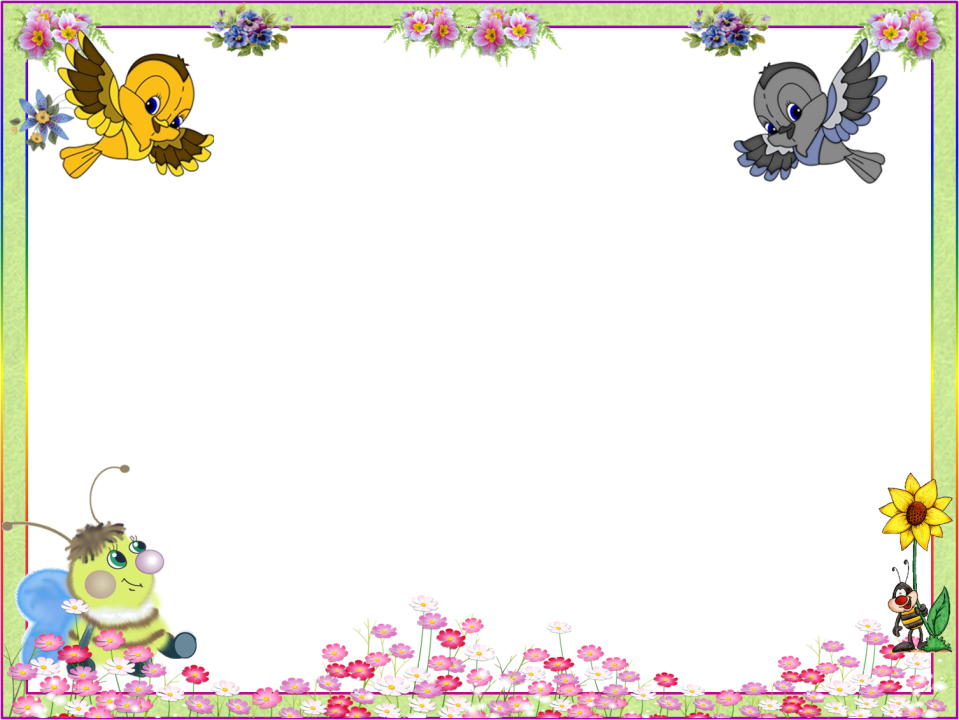 ЧЕМУ МЫ НАУЧИЛИСЬ?